Quick Start Guide:
Pupils lining up at the door? Not had your coffee yet?
Follow our quick start guide…
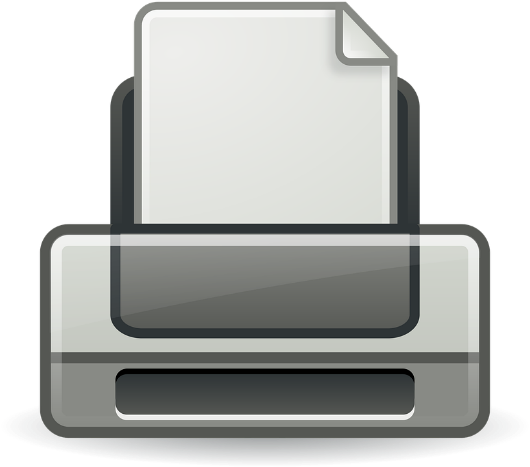 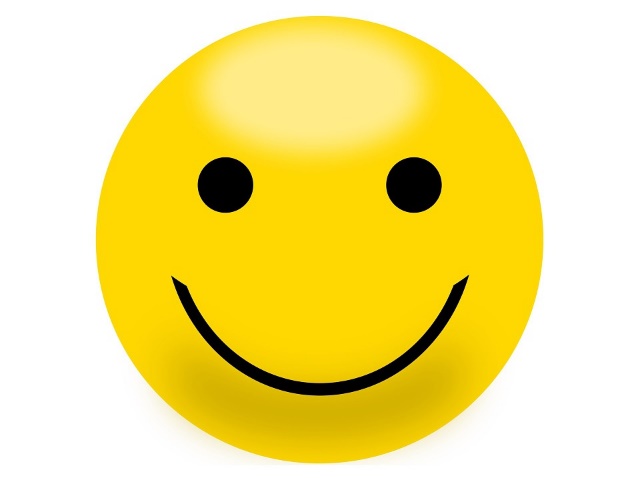 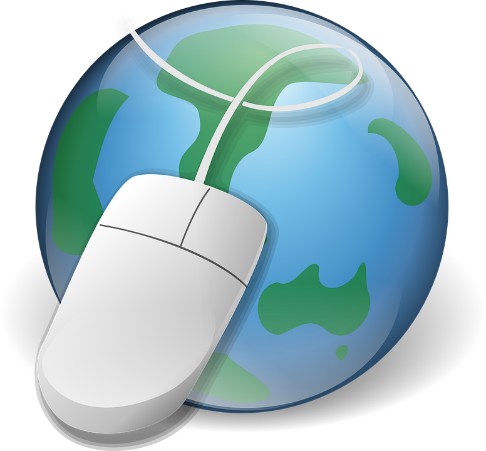 Put up title slide, meet students at door and instruct them to begin the Literacy/Numeracy settler task.
Print and copy the source packs to fit your class size (slides 15-22)
Check these links are valid and have them ready to play in browser: 
https://www.youtube.com/watch?v=82RTzi5Vt7w&t=134s
2
3
1
Operation Overlord and D-Day, 1944
Wednesday, 21 June 2017
Warm Up
Amphibious: When military forces attack the land from the sea. (add to glossary in back of book (BOB)).
LO: Examine the factors behind the Allies’ success in the Normandy campaign.
Knowledge
Check
SPAG?
Copy and correct.

The Normandy landings where the Amphibious operations on tuesday, 6 June 1944 of the allied invasion of normandy in operation overlord during World War II.
Numeracy:

156,000 Allied troops were landed on the Normandy beaches during Operation Overlord.  10,000 of these became casualties in the fighting.

What percentage of the landing force became casualties?
“You are about to embark upon the Great Crusade, towards which we have striven these many months.

The eyes of the world are upon you. The hopes and prayers of liberty-loving people everywhere match with you.”

Q: These words are from the US General Eisenhower’s speech before D-Day. 
What can we learn from it?
Write
Peer
Homework
CHECK
Finished? – Try this..
What dangers are there in launching an amphibious attack?
[Speaker Notes: Answer to numeracy: 6.4%]
What was Operation Overlord and D-Day?
Warm Up
In 1944 the Allies (British Empire & USA) landed a large army in Normandy in France. Their task was to fight the Nazi German forces that were occupying France and free it from Hitler’s control.
It was the largest amphibious operation in military history. It was also a success. However, it was not easy. Today we will investigate why it was a success.
Knowledge
Check
WATCH


https://www.youtube.com/watch?v=82RTzi5Vt7w&t=134s
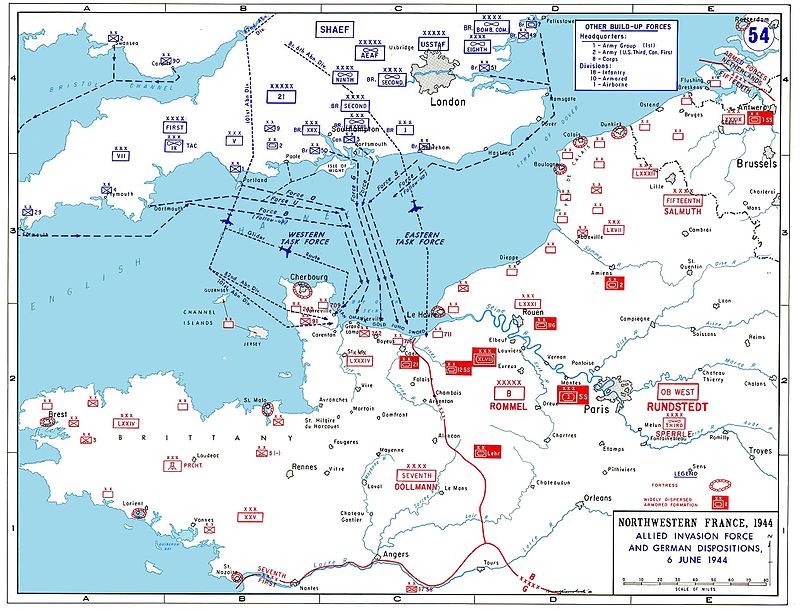 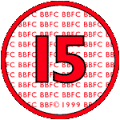 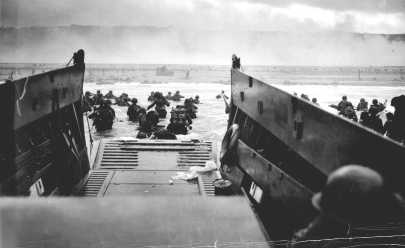 Write
Peer
Homework
Finished? – Try this…
What defences had the Germans prepared? Did they work?
CHECK
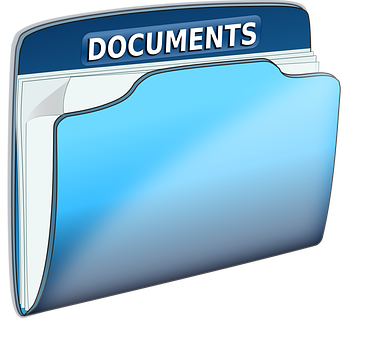 Why was Operation Overlord a success?
Warm Up
Source pack
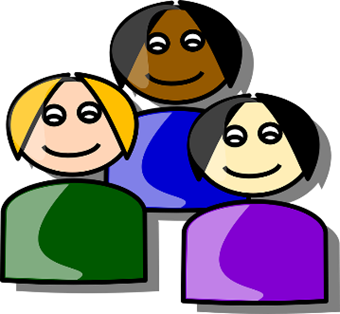 Knowledge
2
1
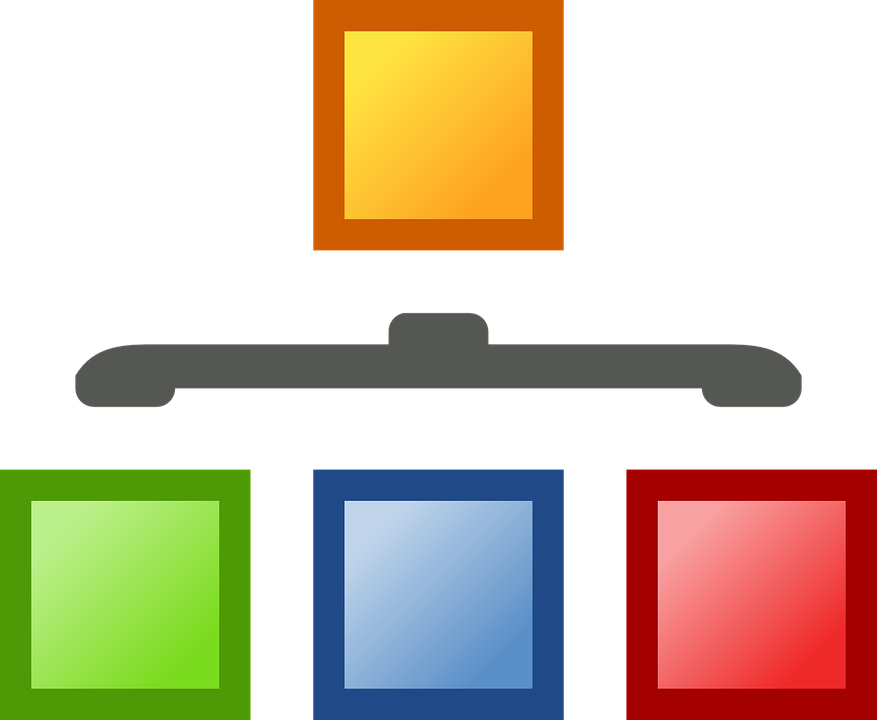 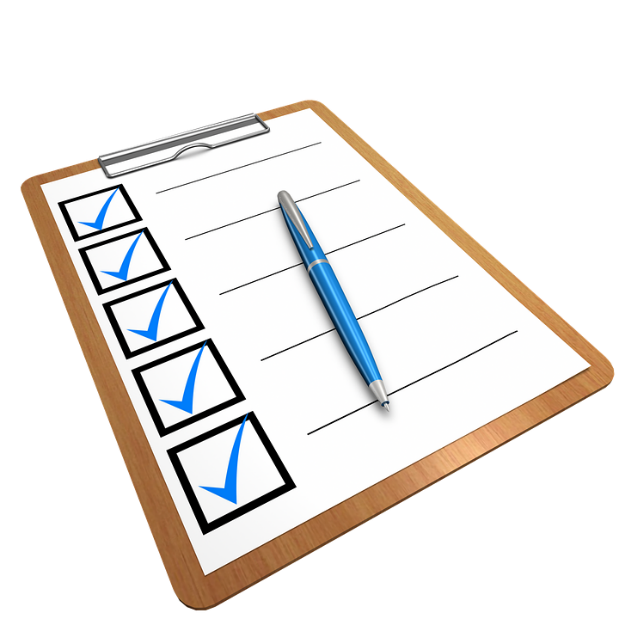 Check
Write
Peer
Read through the source packs in your groups.
List the different reasons why Overlord was a success.
Put your reasons into three or four categories.
Homework
Finished? – Try this…
What attributes (characteristics) would you want in a good fighter air craft?
CHECK
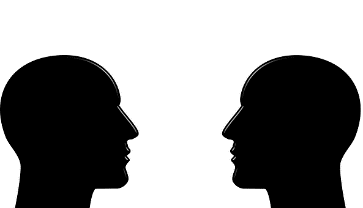 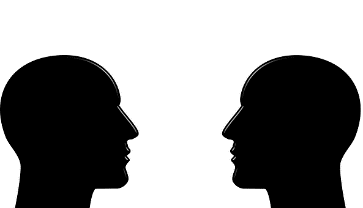 Warm Up
Mini Plenary:Think/Pair/Share
Knowledge
Deception

Logistics.

Bombardment.

Air Superiority.
The following four words could each be a category for explaining Operation Overlords success.

What do you think the words mean?

Can you think of any examples from the source packs?
Don’t forget the Lesson Objective!

We want to be able to examine the factors behind the Allie’s success.
Check
Write
Peer
Homework
Finished? – Try this…  
Select one ‘factor’ as being the most responsible for the Allies success
CHECK
Explain why Operation Overlord was a success.   (12 marks)You may use the following:
Operation Pluto
Dummy tanks
Warm Up
How do we structure 12 mark questions?
Look back at the feedback you were given for your Causes of the Second World War and Battle of Britain question.
Knowledge
Check
TOP TIP
A short introduction:
List the three factors you will be talking about.
Factor 1 (PEEL)
Factor 2 (PEEL)
Factor 3 (PEEL)
Conclusion:
Explain how the factors link together and which was the most important.
TOP TIP
You must write about three different factors.
They have given you two pieces of evidence.
EVIDENCE IS NOT THE SAME THING AS A FACTOR.
You must decide what the three factors are and then place the evidence in the correct heading.
For example – Russian Revolution is evidence, but ‘Communism’ might be the factor you choose to talk about.
Write
Peer
Homework
CHECK
Explain why Operation Overlord was a success.   (12 marks)You may use the following:
Operation Pluto
Dummy tanks
Warm Up
Knowledge
MODEL PARAGRAPH (PEEL):

An additional factor that led to success of Operation Overlord was the use of deception techniques. For example the Allies carefully placed dummy tanks in fields near Dover and they dropped chaff off the coast of Kent before the attack. This was important because together these techniques tricked the Germans into believing the attack was going to happen in Calais, not Normandy. This led the Nazis to send the majority of their army to Calais which meant the Allies had an easier time fighting their way through German defences in Normandy, contributing to their overall success.
Check
Write
Peer
Homework
CHECK
Think: What has the student done well in the example paragraph above?
Explain why Operation Overlord was a success.   (12 marks)You may use the following:
Operation Pluto
Dummy tanks
Warm Up
Knowledge
MODEL PARAGRAPH (PEEL):

An additional factor that led to success of Operation Overlord was the use of deception techniques. For example the Allies carefully placed dummy tanks in fields near Dover and they dropped chaff off the coast of Kent before the attack. This was important because together these techniques tricked the Germans into believing the attack was going to happen in Calais, not Normandy. This led the Nazis to send the majority of their army to Calais which meant the Allies had an easier time fighting their way through German defences in Normandy, contributing to their overall success.
Check
Write
Peer
Homework
CHECK
Point
Evidence
Explain
Link to the question
Explain why Operation Overlord was a success.   (12 marks)You may use the following:
Operation Pluto
Dummy tanks
Warm Up
Knowledge
TOP TIP
You must write about three different factors.
They have given you two pieces of evidence.
EVIDENCE IS NOT THE SAME THING AS A FACTOR.
You must decide what the three factors are and then place the evidence in the correct heading.
For example – Russian Revolution is evidence, but ‘Communism’ might be the factor you choose to talk about.
TOP TIP
A short introduction:
List the three factors you will be talking about.
Factor 1 (PEEL)
Factor 2 (PEEL)
Factor 3 (PEEL)
Conclusion:
Explain how the factors link together and which was the most important.
Challenge yourself! –Try to use these words in your answer:

Amphibious
Chaff
Superiority
Naval forces
Deception.
Criteria tips:

Each paragraph must clearly link to the question.

Must include detailed facts/figures/dates/names for the period.
Check
Write
Peer
Homework
CHECK
Warm Up
Peer assessment.
Knowledge
PUPIL CRITERIA

Level 1: Some simple points made.

Level 2: There is a structure and some  evidence has been used to support points.

Level 3: Paragraphs include some explanation about why the factors made a war more likely/lots of details are used.

Level 4: All paragraphs are clearly and successfully linked to the answer and the conclusion shows how different factors had an impact on each other.
WWW/EBI 
starter sentences..

You have included some good detail, for example…
You have explained the factor well, for example you have written… 
Your conclusion shows how the different factors linked together, for example you have written…
Check
Write
Peer
Homework
CHECK
Finished? – Try this… 
What do you think would have happened to the Nazis if D-Day had failed?
Warm Up
Homework.
Knowledge
FLIP LEARNING SHEET
Check
Write
Peer
Homework
Due for?
CHECK
Did we meet our LO?
Warm Up
LO: Examine the factors behind the Allies’ success in the Normandy campaign.
Knowledge
Pick an imagine and ask your partner to explain to you what factor it belongs to and how it helped the Allies be successful.
Check
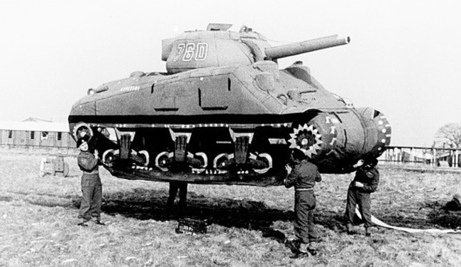 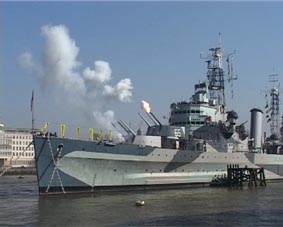 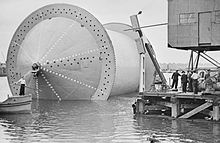 Write
Peer
Homework
Finished? – Try this…
What do you think would have happened if the D-Day had failed?
CHECK
Warm Up
Knowledge
Next Lesson…The fall of Berlin and the end of the Nazis.
Check
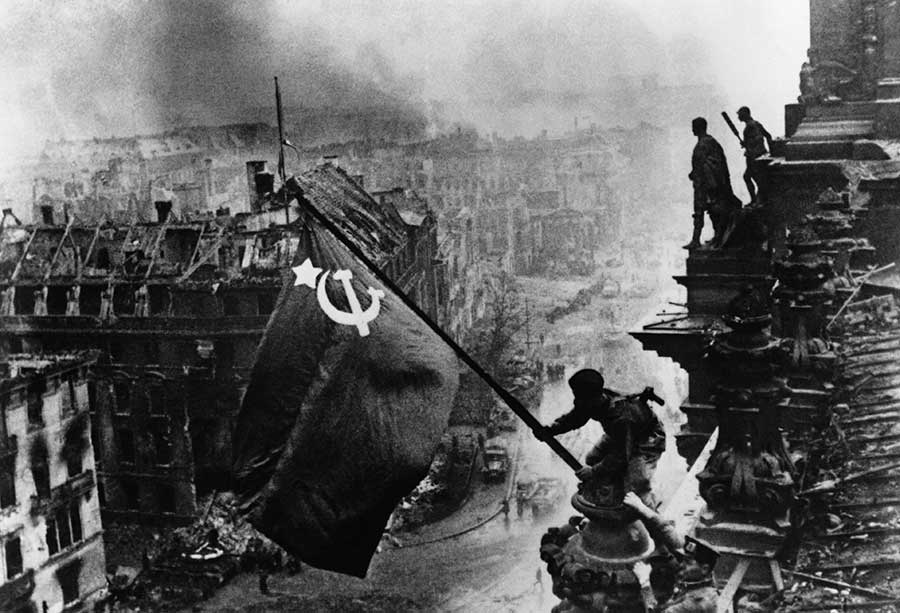 Write
Peer
Homework
CHECK
RESOURCES
Source A: An inflatable tank, 1944. For months before the invasion ‘dummy’ tanks and trucks were built and position in field near Dover. The hope was that German aircraft would see them and report back to their commanders, who would then believe the invasion would target Calais in France – not Normandy. By getting the Germans to position their forces near Calais the invasion force would met less resistance when landing in Normandy.
Source B: This is an extract from an RAF pilot’s log during D-Day. He was describing the scene of flying over the assembled ships as they opened fire on the shore.
“The bombing attacks were made through billowing clouds of smoke to the tune of an intense sea to land bombardment by heavy naval guns.”
Source C: An account of an RAF squadron’s activity on June 6th. A Ju188 was a German aircraft. Mosquitoes and Beaufighters were British aircraft. A ‘destroyer’ is a navy ship used to escort larger ships.
During the squadron’s flight they saw a Ju188 shadowing six Allied destroyers. Two 248 Squadron Mosquitoes attacked. Hits were observed on the cockpit and the starboard engine caught fire. The enemy aircraft rolled on its back and spun steeply into the sea shedding pieces of fuselage. None of the Beaufighters or Mosquitoes were damaged.
Source D: Operation Pluto. This was the mission to lay an oil pipeline along the sea bed from Britain to the Normandy beaches. It would allow the Allied militaries to quickly fuel their vehicles and continue fighting. Millions of tonnes of oil would be needed and it would have been too slow and dangerous to transport it all in ships. The pipeline was hugely effective in keeping the Allied armies moving and fighting once they had landed in France.
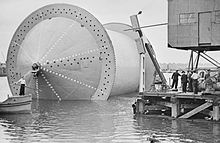 This photo shows a piece of the pipeline as it was being constructed in Britain.
Source E: HMS Belfast. This was just one of the thousands of Royal Navy and US Navy ship that took part in bombardment operations of the beaches of Normandy before the landings took place. These large ships had powerful guns that could fire explosive shells for miles in land. Today HMS Belfast is a museum on the River Thames in London.
Source F: This is a photograph of a Lancaster bomber dropping ‘Chaff’. Chaff were thousands of small metal strips. If dropped from an aircraft in the sky the cloud of metal appears on radar screens to look like lots of aircraft. On the morning of D-Day lots of British aircraft dropped ‘chaff’ off the coast of Calais to make the Germans believe an air attack was taking place there.
Source H: Taken from an interview with Historian Anthony Beevor. He is explaining why so few German aircraft tried to attack the invasion fleet.
Remember: The Luftwaffe was the name for the German air force. USAF = United States Air Force. RAF= Royal Air Force.
“It was partly because they took the Germans by surprise and also because the Luftwaffe were less effective than they had thought. The RAF and the USAF did an extraordinary job in keeping the Luftwaffe on the ground, with deep patrols right into France.”
Source H: A photography of the ‘Mulberry Harbour’. This was a floating harbour built in Britain and sailed across to the beaches of Normandy. The Normandy coast line was too shallow for large troop carrying ships to sail up to. So the solution was the Mulberry Harbour. It acted like a long pier that let large ships dock and unload their men and equipment far out to sea. It was a very large piece of engineering and its remains are still visible in France today.
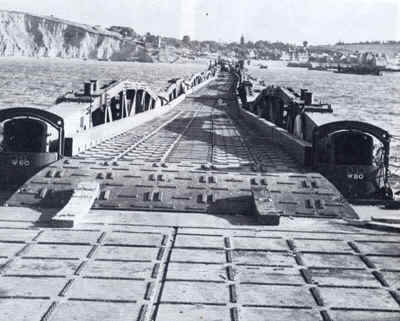 Pre-written feedback slips for printing; Circle the correct grade.
1/2/3
WWW: You have included some basic points/facts about some of the factors. 
EBI: Make sure you explain WHY the factors were important.
1/2/3
WWW: You have included some basic points/facts about some of the factors. 
EBI: Make sure you explain WHY the factors were important.
1/2/3
WWW: You have included some basic points/facts about some of the factors. 
EBI: Make sure you explain WHY the factors were important.
1/2/3
WWW: You have included some basic points/facts about some of the factors. 
EBI: Make sure you explain WHY the factors were important.
1/2/3
WWW: You have included some basic points/facts about some of the factors. 
EBI: Make sure you explain WHY the factors were important.
1/2/3
WWW: You have included some basic points/facts about some of the factors. 
EBI: Make sure you explain WHY the factors were important.
1/2/3
WWW: You have included some basic points/facts about some of the factors. 
EBI: Make sure you explain WHY the factors were important.
1/2/3
WWW: You have included some basic points/facts about some of the factors. 
EBI: Make sure you explain WHY the factors were important.
1/2/3
WWW: You have included some basic points/facts about some of the factors. 
EBI: Make sure you explain WHY the factors were important.
1/2/3
WWW: You have included some basic points/facts about some of the factors. 
EBI: Make sure you explain WHY the factors were important.
1/2/3
WWW: You have included some basic points/facts about some of the factors. 
EBI: Make sure you explain WHY the factors were important.
1/2/3
WWW: You have included some basic points/facts about some of the factors. 
EBI: Make sure you explain WHY the factors were important.
Pre-written feedback slips for printing; Circle the correct grade.
4/5/6
WWW: You have provided an explanation and used some accurate examples.
EBI: Make sure that ALL your paragraphs explain why the factors had a part to play/connect to what the question is asking.
4/5/6
WWW: You have provided an explanation and used some accurate examples.
EBI: Make sure that ALL your paragraphs explain why the factors had a part to play/connect to what the question is asking.
4/5/6
WWW: You have provided an explanation and used some accurate examples.
EBI: Make sure that ALL your paragraphs explain why the factors had a part to play/connect to what the question is asking.
4/5/6
WWW: You have provided an explanation and used some accurate examples.
EBI: Make sure that ALL your paragraphs explain why the factors had a part to play/connect to what the question is asking.
4/5/6
WWW: You have provided an explanation and used some accurate examples.
EBI: Make sure that ALL your paragraphs explain why the factors had a part to play/connect to what the question is asking.
4/5/6
WWW: You have provided an explanation and used some accurate examples.
EBI: Make sure that ALL your paragraphs explain why the factors had a part to play/connect to what the question is asking.
4/5/6
WWW: You have provided an explanation and used some accurate examples.
EBI: Make sure that ALL your paragraphs explain why the factors had a part to play/connect to what the question is asking.
4/5/6
WWW: You have provided an explanation and used some accurate examples.
EBI: Make sure that ALL your paragraphs explain why the factors had a part to play/connect them to what the question is asking.
4/5/6
WWW: You have provided an explanation and used some accurate examples.
EBI: Make sure that ALL your paragraphs explain why the factors had a part to play/connect to what the question is asking.
4/5/6
WWW: You have provided an explanation and used some accurate examples.
EBI: Make sure that ALL your paragraphs explain why the factors had a part to play/connect them to what the question is asking.
4/5/6
WWW: You have provided an explanation and used some accurate examples.
EBI: Make sure that ALL your paragraphs explain why the factors had a part to play/connect to what the question is asking.
4/5/6
WWW: You have provided an explanation and used some accurate examples.
EBI: Make sure that ALL your paragraphs explain why the factors had a part to play/connect them to what the question is asking.
Pre-written feedback slips for printing; Circle the correct grade.
7/8/9
WWW: You have explained your answer well throughout the question and used detailed facts to support your points.
EBI: Add a conclusion that shows clearly how the different factors are linked and impact each other, try also to explain which was the most influential.
7/8/9
WWW: You have explained your answer well throughout the question and used detailed facts to support your points.
EBI: Add a conclusion that shows clearly how the different factors are linked and impact each other, try also to explain which was the most influential.
7/8/9
WWW: You have explained your answer well throughout the question and used detailed facts to support your points.
EBI: Add a conclusion that shows clearly how the different factors are linked and impact each other, try also to explain which was the most influential.
7/8/9
WWW: You have explained your answer well throughout the question and used detailed facts to support your points.
EBI: Add a conclusion that shows clearly how the different factors are linked and impact each other, try also to explain which was the most influential.
7/8/9
WWW: You have explained your answer well throughout the question and used detailed facts to support your points.
EBI: Add a conclusion that shows clearly how the different factors are linked and impact each other, try also to explain which was the most influential.
7/8/9
WWW: You have explained your answer well throughout the question and used detailed facts to support your points.
EBI: Add a conclusion that shows clearly how the different factors are linked and impact each other, try also to explain which was the most influential.
7/8/9
WWW: You have explained your answer well throughout the question and used detailed facts to support your points.
EBI: Add a conclusion that shows clearly how the different factors are linked and impact each other, try also to explain which was the most influential.
7/8/9
WWW: You have explained your answer well throughout the question and used detailed facts to support your points.
EBI: Add a conclusion that shows clearly how the different factors are linked and impact each other, try also to explain which was the most influential.
7/8/9
WWW: You have explained your answer well throughout the question and used detailed facts to support your points.
EBI: Add a conclusion that shows clearly how the different factors are linked and impact each other, try also to explain which was the most influential.
7/8/9
WWW: You have explained your answer well throughout the question and used detailed facts to support your points.
EBI: Add a conclusion that shows clearly how the different factors are linked and impact each other, try also to explain which was the most influential.
7/8/9
WWW: You have explained your answer well throughout the question and used detailed facts to support your points.
EBI: Add a conclusion that shows clearly how the different factors are linked and impact each other, try also to explain which was the most influential.
7/8/9
WWW: You have explained your answer well throughout the question and used detailed facts to support your points.
EBI: Add a conclusion that shows clearly how the different factors are linked and impact each other, try also to explain which was the most influential.
Pre-written feedback slips for printing; Circle the correct grade.
10/11/12
WWW: You have shown a good line of reasoning throughout your work which leads nicely to a logical and well thought out conclusion.
EBI: In your conclusion you could categorise the factors into long term or short term – and explain why.
10/11/12
WWW: You have shown a good line of reasoning throughout your work which leads nicely to a logical and well thought out conclusion.
EBI: In your conclusion you could categorise the factors into long term or short term – and explain why.
10/11/12
WWW: You have shown a good line of reasoning throughout your work which leads nicely to a logical and well thought out conclusion.
EBI: In your conclusion you could categorise the factors into long term or short term – and explain why.
10/11/12
WWW: You have shown a good line of reasoning throughout your work which leads nicely to a logical and well thought out conclusion.
EBI: In your conclusion you could categorise the factors into long term or short term – and explain why.
10/11/12
WWW: You have shown a good line of reasoning throughout your work which leads nicely to a logical and well thought out conclusion.
EBI: In your conclusion you could categorise the factors into long term or short term – and explain why.
10/11/12
WWW: You have shown a good line of reasoning throughout your work which leads nicely to a logical and well thought out conclusion.
EBI: In your conclusion you could categorise the factors into long term or short term – and explain why.
10/11/12
WWW: You have shown a good line of reasoning throughout your work which leads nicely to a logical and well thought out conclusion.
EBI: In your conclusion you could categorise the factors into long term or short term – and explain why.
10/11/12
WWW: You have shown a good line of reasoning throughout your work which leads nicely to a logical and well thought out conclusion.
EBI: In your conclusion you could categorise the factors into long term or short term – and explain why.
10/11/12
WWW: You have shown a good line of reasoning throughout your work which leads nicely to a logical and well thought out conclusion.
EBI: In your conclusion you could categorise the factors into long term or short term – and explain why.
10/11/12
WWW: You have shown a good line of reasoning throughout your work which leads nicely to a logical and well thought out conclusion.
EBI: In your conclusion you could categorise the factors into long term or short term – and explain why.
10/11/12
WWW: You have shown a good line of reasoning throughout your work which leads nicely to a logical and well thought out conclusion.
EBI: In your conclusion you could categorise the factors into long term or short term – and explain why.
10/11/12
WWW: You have shown a good line of reasoning throughout your work which leads nicely to a logical and well thought out conclusion.
EBI: In your conclusion you could categorise the factors into long term or short term – and explain why.
EAL ASSISSTANCE SHEET
Countries:

Europe
Germany
Russia (Soviet Union)
France
Britain
Normandy (part of France)
Key verbs:

To fight
To supply
To trick
Key nouns:

Beach
Troops
Casualty
Can you match the verb to the correct image?
Can you match the noun to the correct image?
Can you find them on the map?
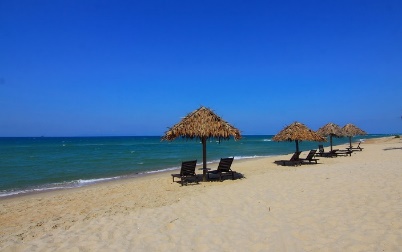 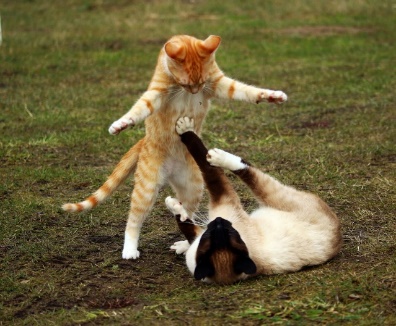 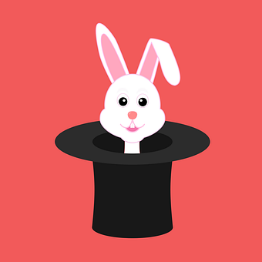 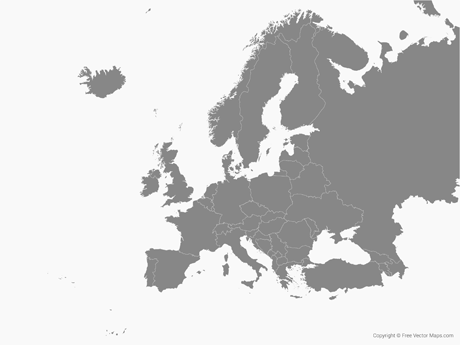 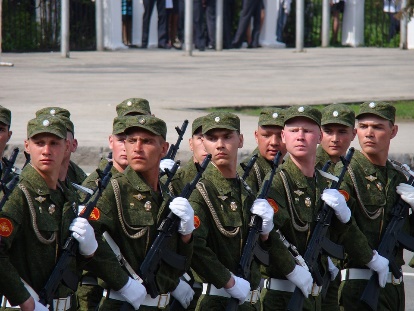 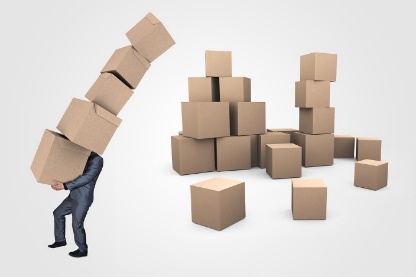 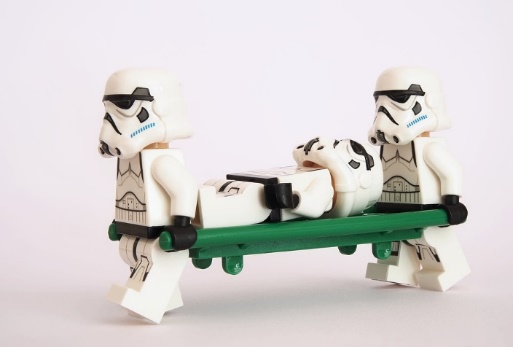 SUPPORT TEMPLATE FOR 12 MARK QUESTIONS.
Structure
Paragraphs
Introductions
Conclusions
Use words from the question to help get you started.
List the main factors you will discuss, e.g. “There are three main factors that contributed to Britain’s success, they are aircraft, technology and strategy.”
Plan your answer, you will need:

THREE FACTORS (not just three pieces of evidence)
Explain why the RAF won the Battle of Britain.
You may use the following.
Spitfire
Radar
You will also need to include knowledge of your own.
Simple paragraph sentence starters:
Point: One/Another important factor was…
Evidence: For example…
Explain: This was important because…
Link: This contributed to (the question focus) because…
Introduction
Factor 1: Aircraft.
Evidence? Spitfire 
Factor 2: Technology
Evidence? Radar
Factor 3: From own knowledge.
Evidence: From own knowledge.
Conclusion.
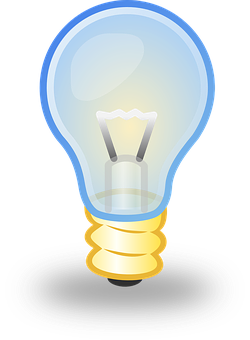 For example, here ‘radar’ is the evidence used to support ‘technology’ as a wider factor.
Lesson plan
Teacher:		Date:		Lesson:			Subject:		Class:
Contextual information about the group and their previous learning:
Half way through the WW2 SOW.
Focus of learning/What will progress look like?
Students will answer a twelve mark exam question. In so doing they will demonstrate the new knowledge learnt during the source pack activityThey will also incorporate exam technique guidance from the ppt and advice sheet.
What will be assessed? How? When will the students act on this?
Source pack activity will assess their ability to categorise.
Mini plenary/check: Class discussion of answers will address any short comings in understanding. Main activity: Students ability to prioritise complex reasons and justify their decisions.
Additional support and challenge: (PP/More Able/SEND/EAL)
Challenge questions throughout the lesson. Literacy challenge during main task for more able. EAL support sheet for applicable students. 12 mark support template for SEND.
Where can I support QWC/Numeracy?
Reading comprehension/ literacy SPAG/numeracy settler activity.
Lesson narrative:
Literacy/Numeracy settler activity  Source pack activty  12 mark exam question practice  Prioritise and justify plenary.
Homework:
FLIP LEARNING HOMEWORK SHEET
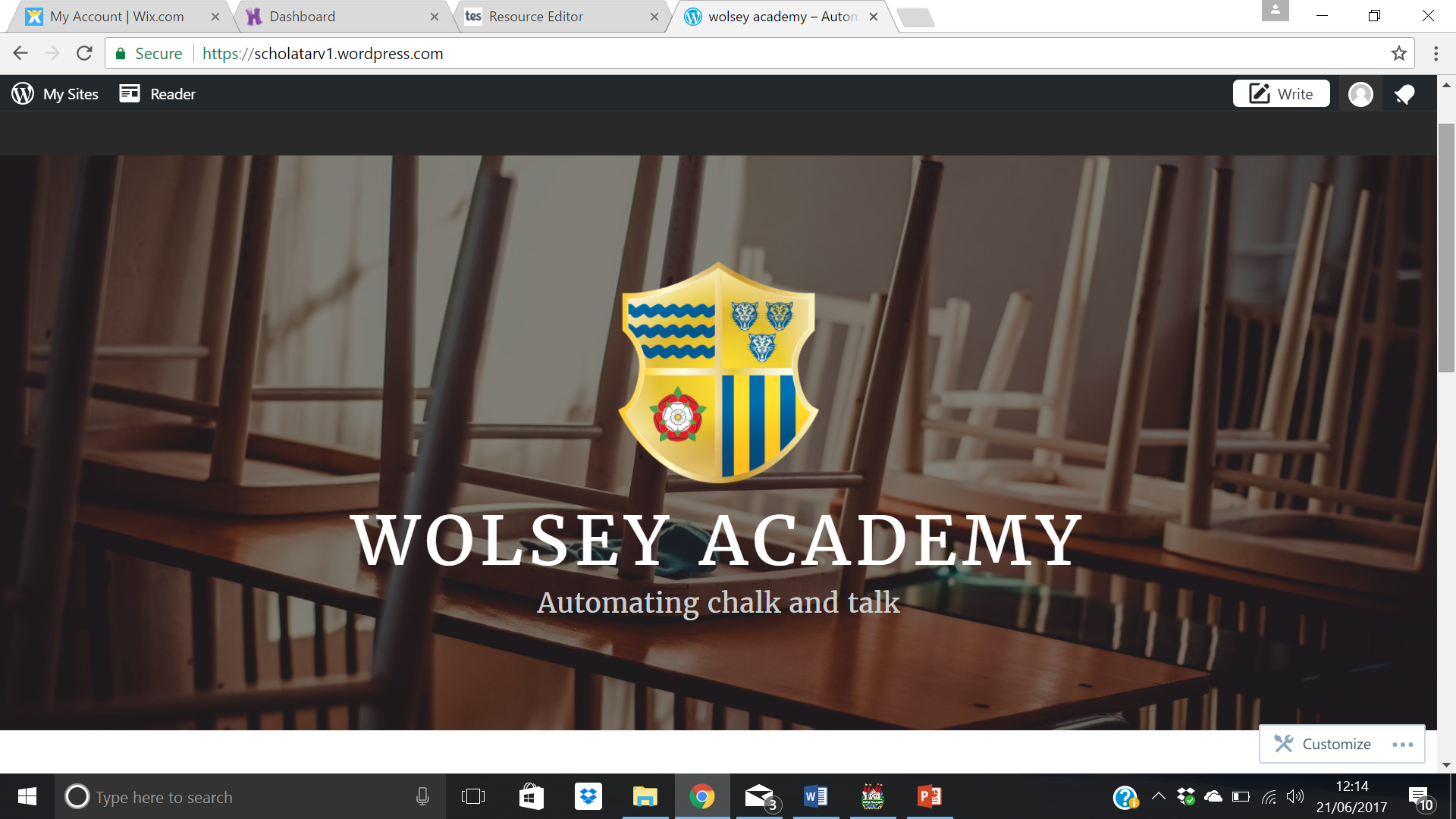 www.wolseyacademy.co.uk

Check out our Virtual Learning Worlds! (coming soon)
Pupils can roam the fields of history, talk to historical characters and investigate the factors behind key events as if they were really there!

Each comes with its own ‘flip learning’ homework sheet so pupils enter the class inspired, intrigued and ready to learn.
WHY BOTHER? PEDAGOGY JUSTIFICATION
At a glance… Second World War SOW
All available at the Wolsey Academy
TES Shop
At a glance… Second World War SOW
All available at the Wolsey Academy
TES Shop
www.wolseyacademy.co.uk
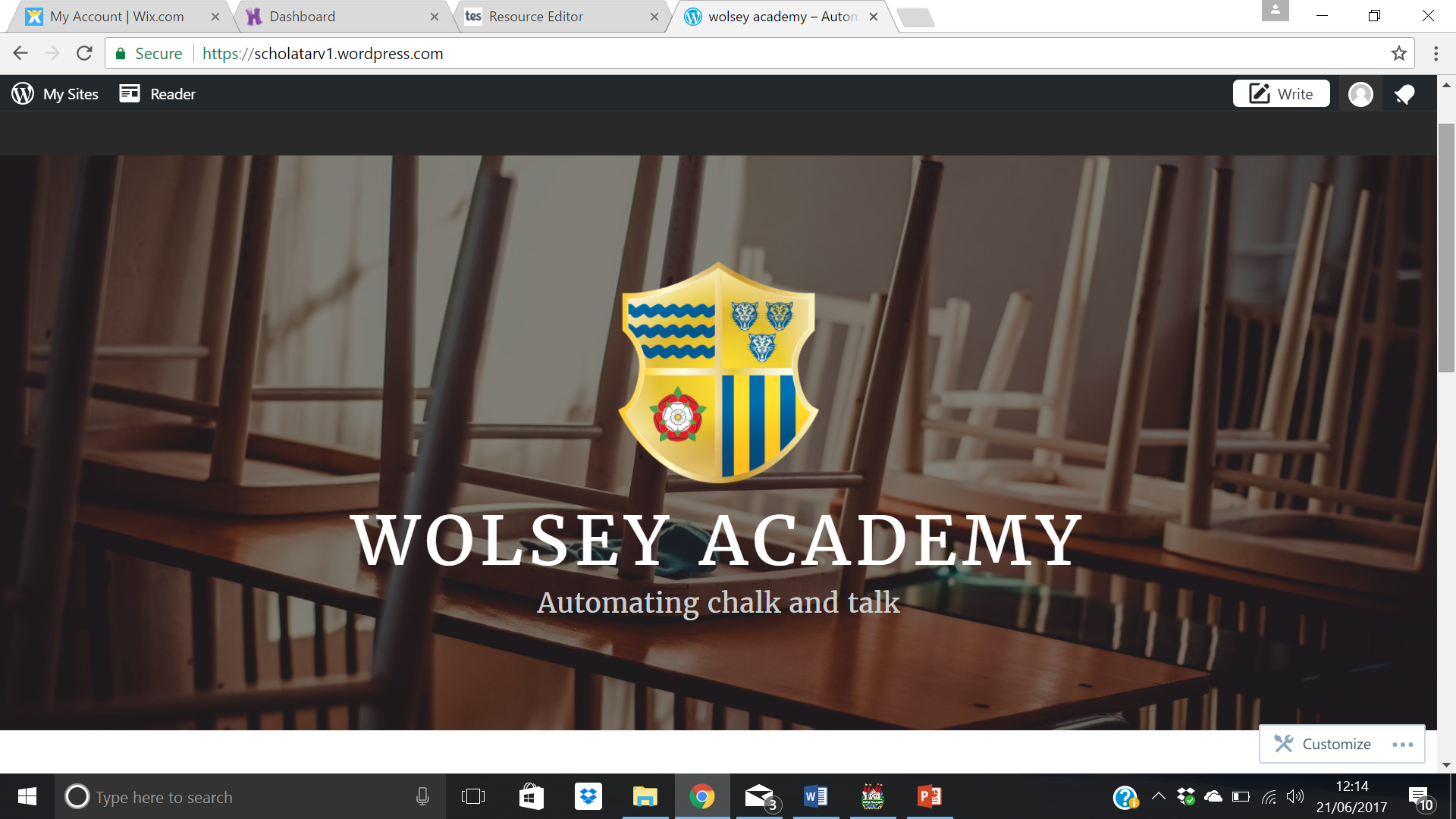